SOURCE:
https://unplughq.com/
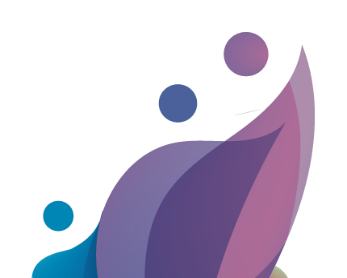 UnPlug INTERVIEW SUMMARY
What are the challenges that are faced by the professionals and individuals, especially parents of young children in the fight of screen addiction phenomena?
Understanding early years
For our early years when we are co-regulating, we need a lot of help with this.  Even as adults, despite thinking we are in control, we often struggle with self-control, especially when we are tired/vulnerable (when our resources are low).
The main challenge is that, as humans, we are wired to be connected; if not managed well, digital technology can take advantage of that.  Historically this need for connection would have been to keep us safe and part of a collective society.  However, as various media / communication forms evolved, we have had to develop personal responsibility to ensure we manage any unintended consequences relating to the impact of these new tools.  This is a lot harder with digital technology.
By Momentum, Ireland
Do you know any relevant educational material, methodology or pedagogical interventions for preventing and detecting screen addiction?
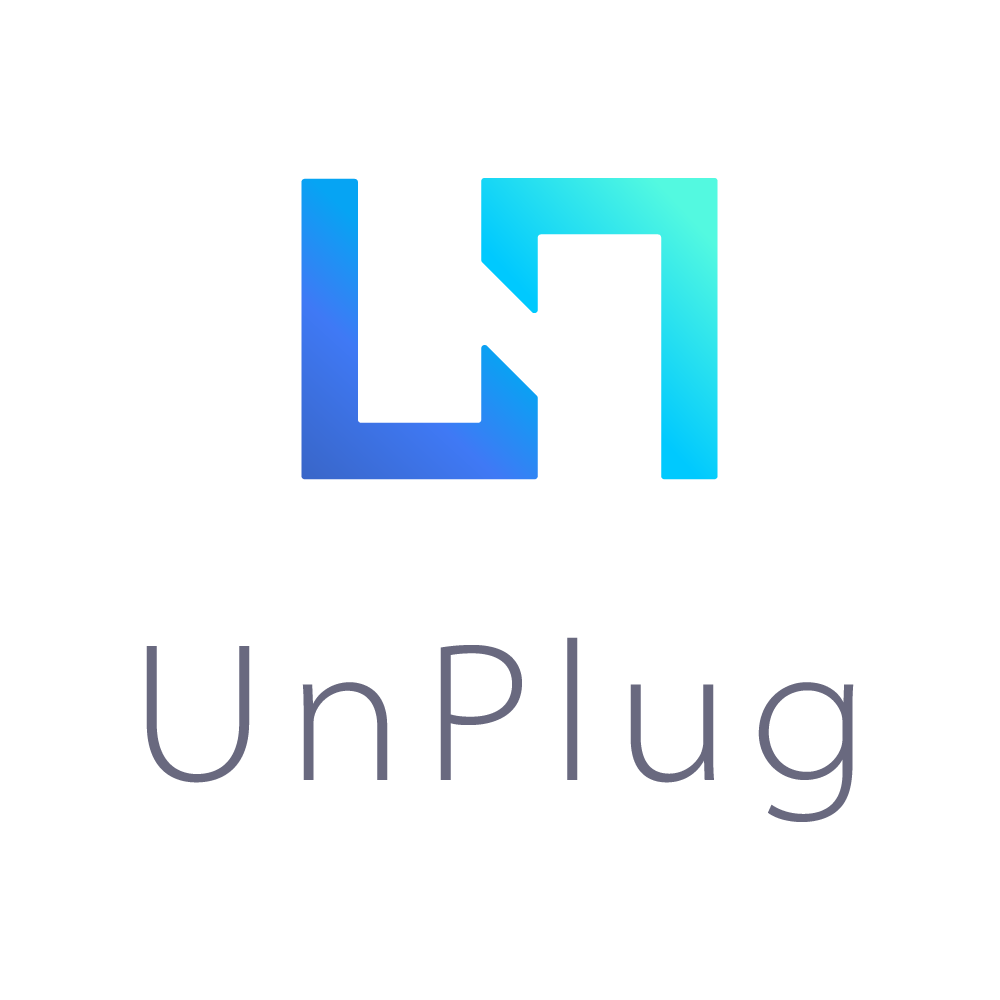 No methodology suits all, as we all use tech differently.  Leading examples of effective programmes would be the Digital Wellness Institute who offer courses for different types of technology use.  For organisations, we would recommend our programmes to help staff improve focus, their ability to disconnect after work, and meaningful connections with colleagues. 

Related psychology constructs (including but not limited to); Psychological detachment, Task Switching, User Gratification Theory, Boundary Theory, Ego Depletion, Urgency Bias, Work Design, and Motivational Theories.

Self-reporting tools  – Apple Screen Time, Google Digital Wellbeing, Microsoft Viva Insights, Rescue Time

Clinical Tools (Evidence-based scales) – PRIUSS (Problematic and Risky Internet Use Screening),  Internet Addiction Scale, Gaming Addiction Scale, Nomophobia Scale, Fear of Missing Out Scale, Social Media Disorder Scale, Smartphone Addiction Scale, Digital Flourishing Scale.
What are the relevant competencies expected of professionals that work with children and/or parents, when children are at high risk of screen addiction?

There is an expectation for professionals / parents to have expertise on subjects such as screen time. 
Yet it’s a very new subject; they are essentially pioneers. 
In the ideal world, understanding the basics of how digital technology is influencing our behaviour, such as encouraging task switching, is a valuable tool